THE CHAMBER OF ACCOUNTS(AZERBAIJAN REPUBLIC)
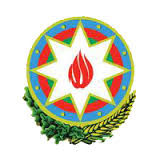 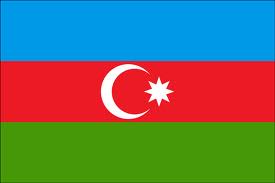 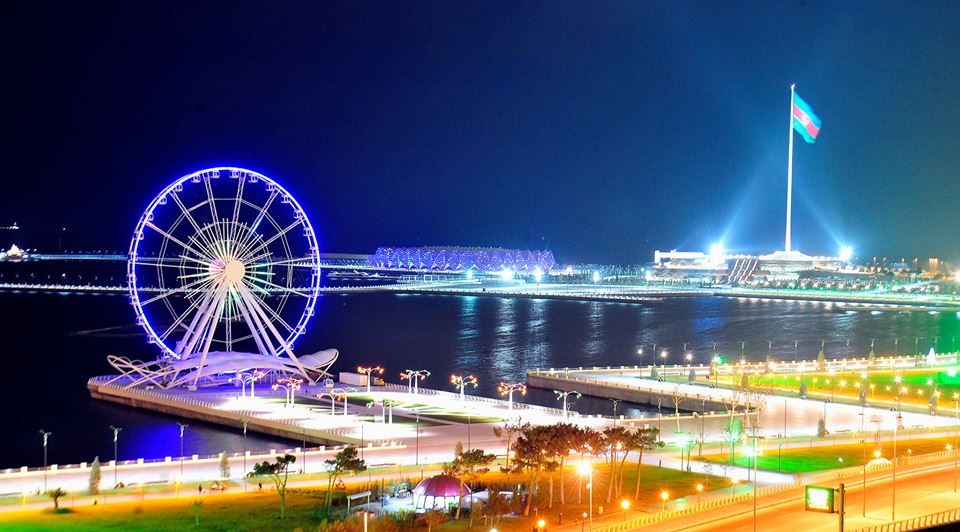 ZAUR VALIYEV
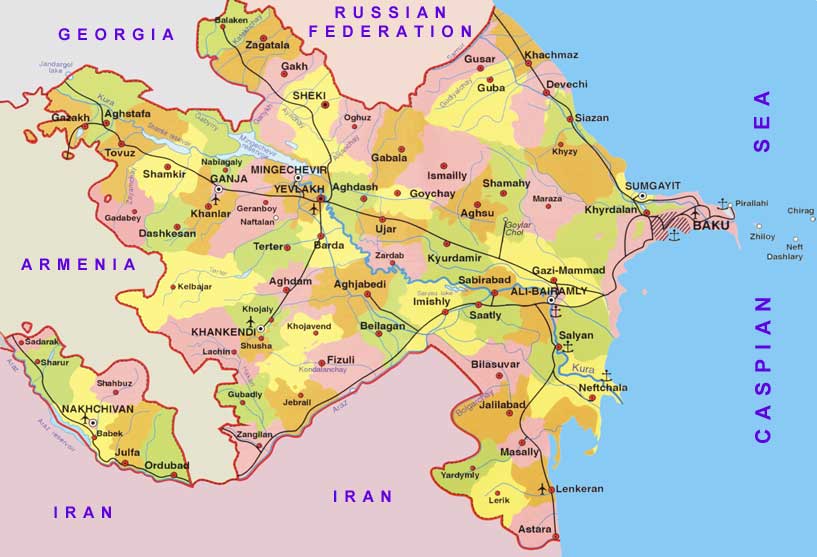 ANALYZE THE KNI ON
BUDGET EXECUTION REPORT & 
THE REPORT ABOUT RENDER OPINION ON STATE BUDGET LAW
WORLD ECONOMY
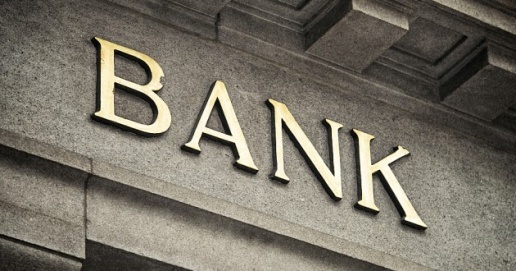 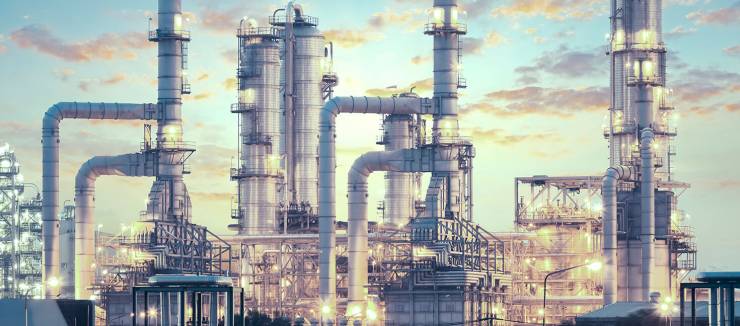 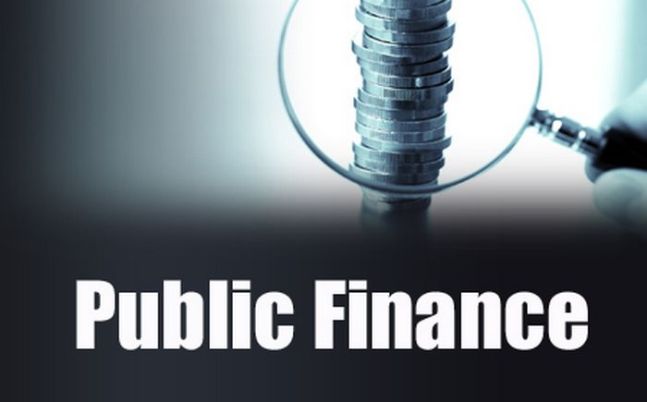 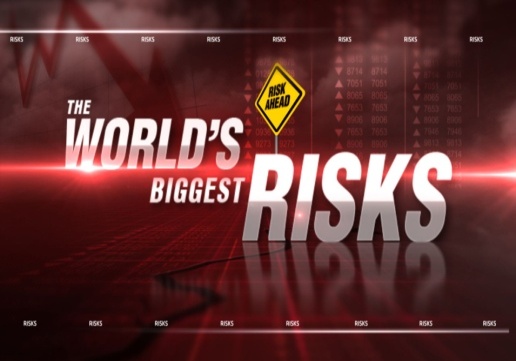 MACRO-FISCAL RISKS
MACRO-FISCAL RISKS (ISSAI 5430)
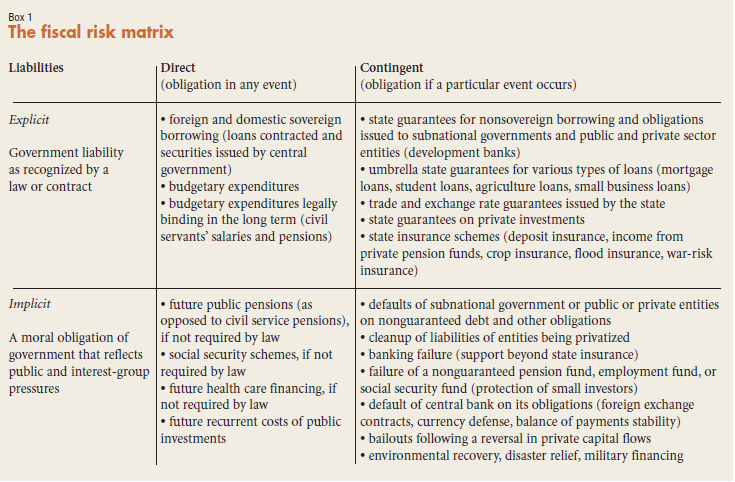 DEFINING MACRO-FISCAL RISKS (IMF)
REAL SECTOR
Main objectives:  Macroeconomic stabilization, Allocation of resources & Income distribution
a)Resource-Rich Countries 
b)Debt sustainability
c)Pension system sustainability
d)Tax system sustainability
e)Budget system sustainability
Fiscal risks
1.Rising debt & deficit
2.Oil price volatility
3.Old age dependency ratio 
4.Tax burden & tax expenditures
5.Intergovernmental fiscal transfers
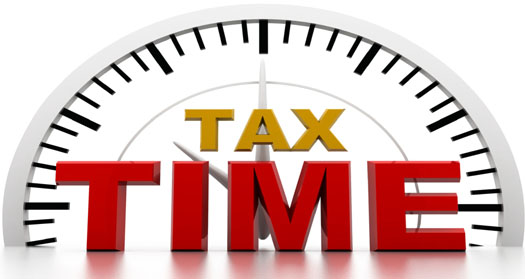 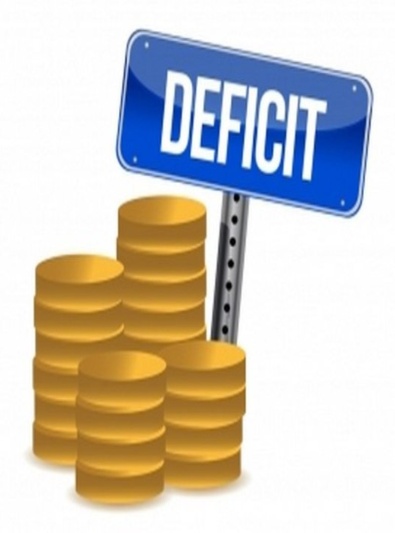 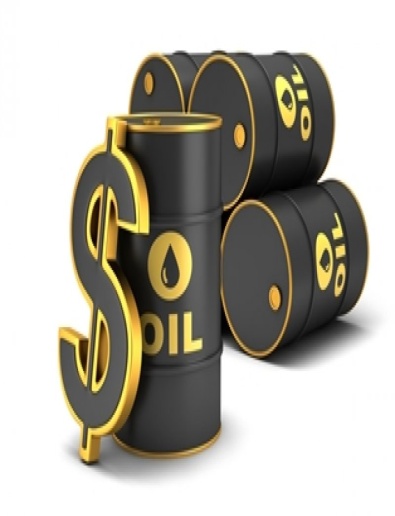 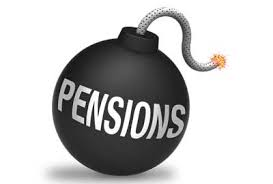 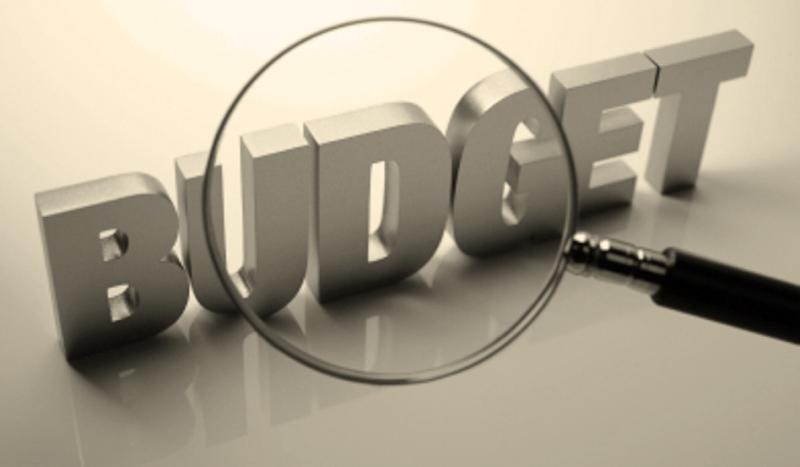 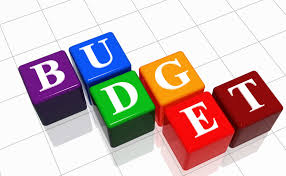 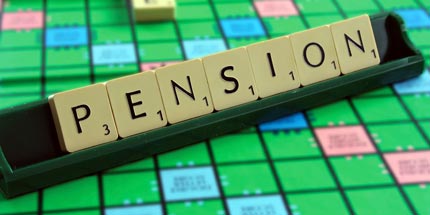 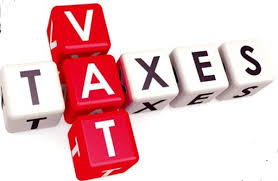 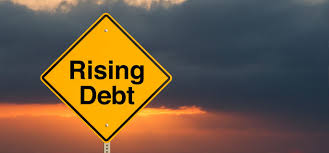 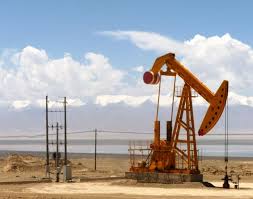 PI-26.Scope, nature and follow-up of external audit; PI-26 measures the coverage, quality, and timeliness of external audit arrangements for central government. It also considers follow up on  audit recommendations.
PI-27.Legislative scrutiny of the annual budget law;PI-27 assesses the nature and extent of legislative scrutiny of budget legislation. It considers the extent to which the legislature scrutinizes debates, approves, and monitors the budget, including the existence of clear rules and procedures for scrutiny.
PI-28.Legislative scrutiny of external audit reports.PI-28 assesses the extent to which the legislature scrutinises and acts on audit reports. The focus is on central government entities and the extent to which they are required to submit audit reports and respond to questions and recommendations.
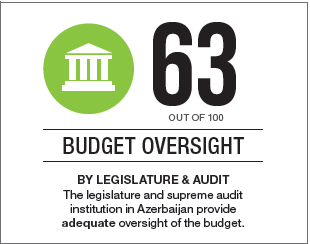 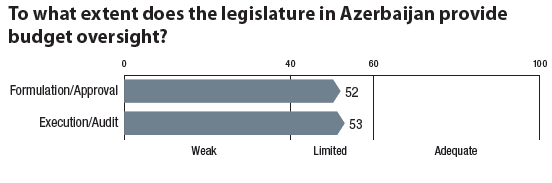 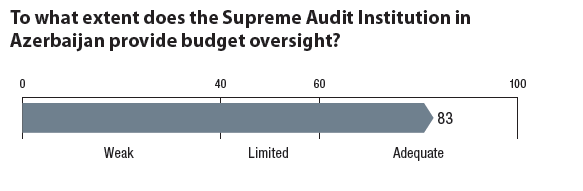 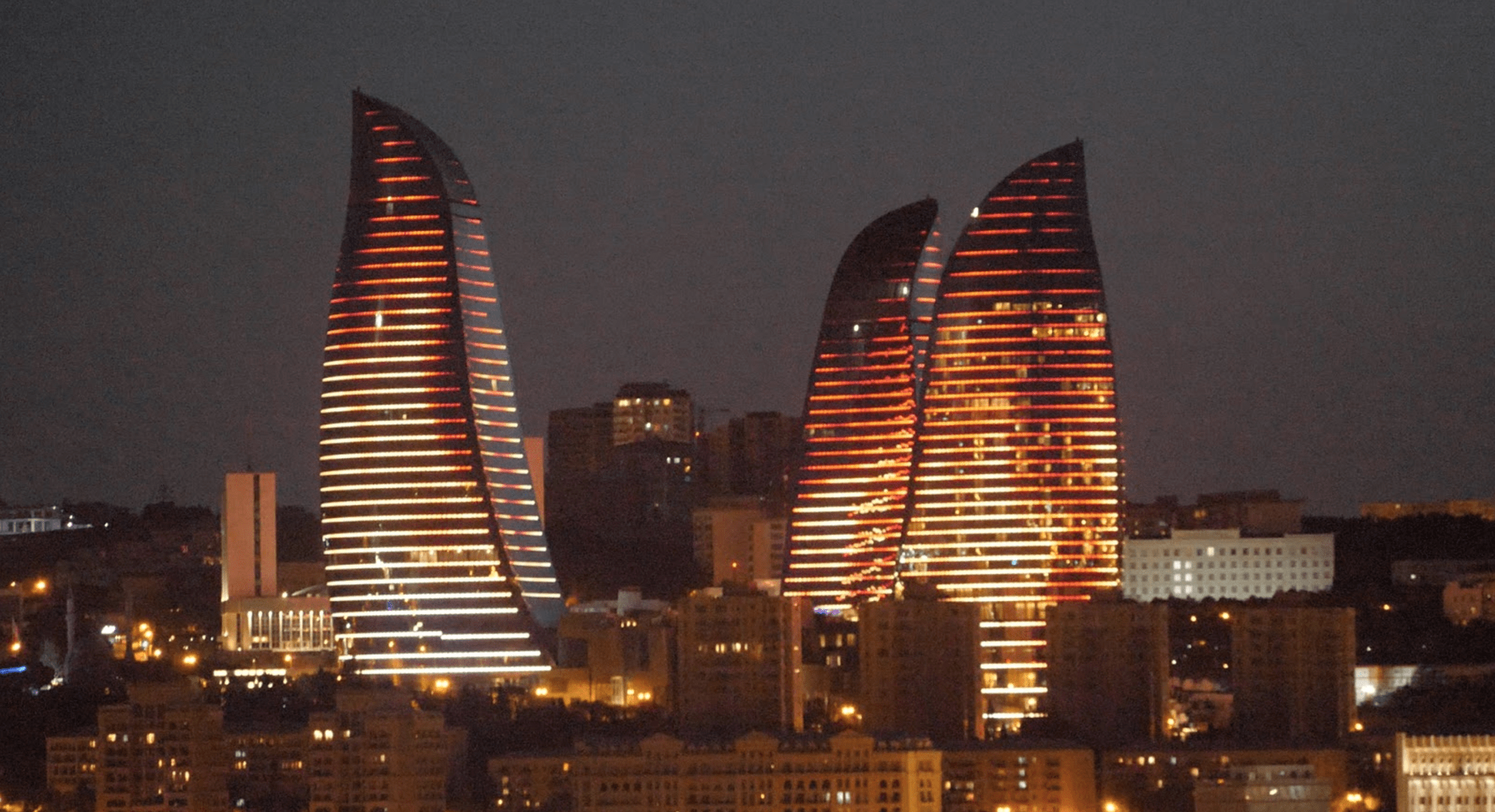 THANKS FOR YOUR ATTENTION